【参考】現在のデータベースシステムの構造(概要)
利用者
ホームページ
利用者
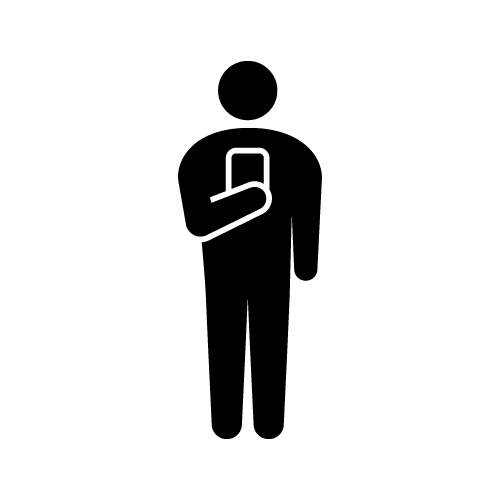 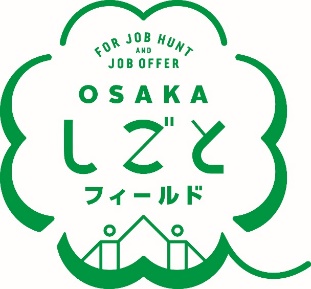 企業
求職者
セミナー/イベント
①メンバー登録
③セミナー予約
②登録番号が発行
④予約完了通知
マッチング(求人、職場体験)
企業担当者
データベースシステム内
その他機能
・データベース内の分析
・ファイルの添付可
・データの一部インポート
詳細情報
セミナー/イベント予約
求人申し込み、職場体験管理
カウンセリング
活動（来場記録）
1